Казённое учреждение «Муниципальный орган управления образованием  Анучинского  района Приморского края»
Староварваровский филиал МБОУ школы с. Анучино
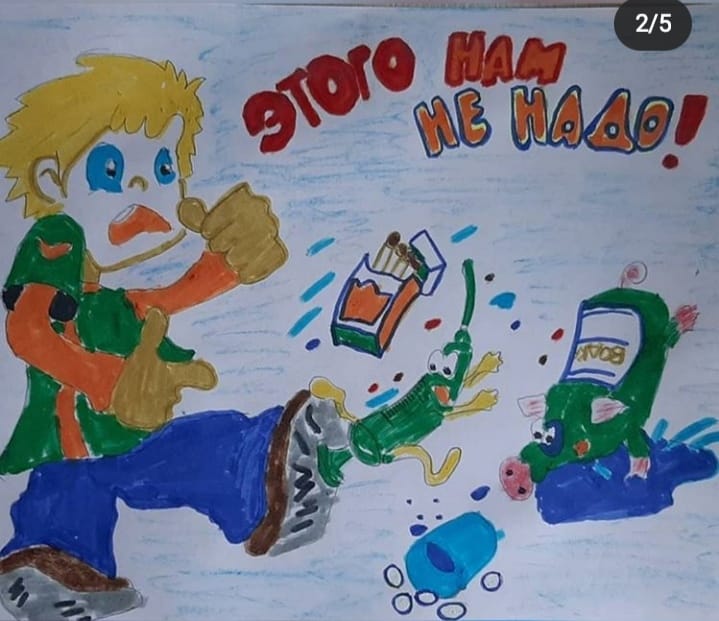 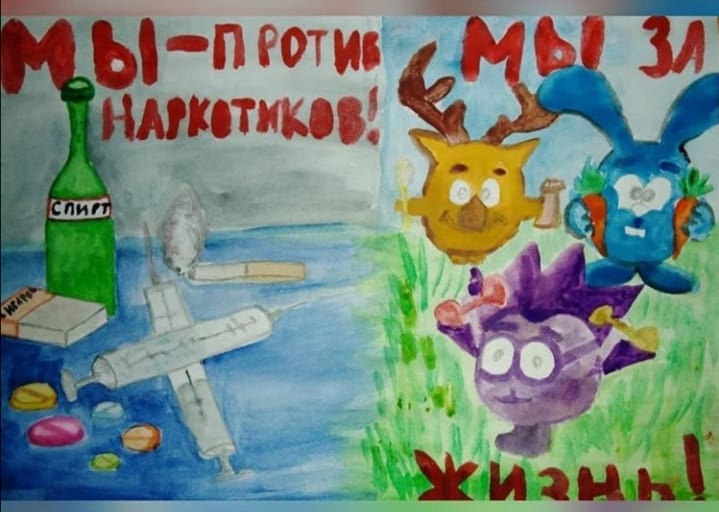 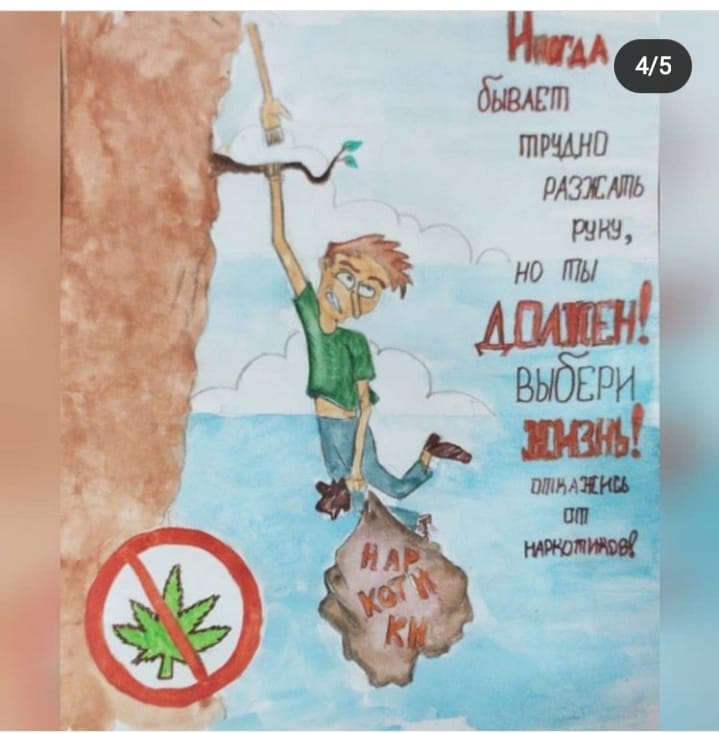 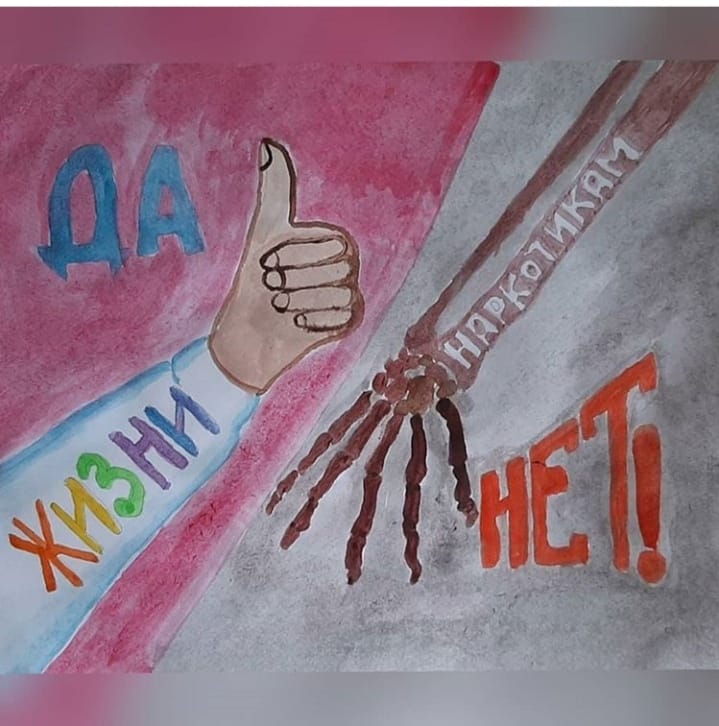 Конкурс рисунков 
«Мы за жизнь»